Formative Evaluation for Intelligent Quality Management in an Education Program.Case Study
Dimitris Tsipianitis, Georgios Mandellos
dtsipianitis@ece.upatras.gr  mandello@upatras.grElectrical & Computer Engineering Department, University of Patras, Greece


Hellenic Society for Systemic Studies, 15th HSSS National & International Conference  Systemics and Business Intelligence
The Hellenic Society for Systemic Studies (HSSS) 
15th HSSS National & International ConferenceSystemics and Business IntelligenceDepartment of Informatics University of Piraeus29-30 November 2019
Presentation Overview
Theoretical Frame
Evaluation Importance
Literature Review
Our Case Study & The Evaluated Program
The Evaluated Program
Evaluation Axes & Stages
Methodology / Carrying Out the Evaluation
Evaluation Indicators
Data Collection, Questionnaire & Observation
The Structural Model
Discussion & Conclusion
Theoretical Frame
What Evaluation is?
Evaluation is a process that compare the results with the goal, an initial situation with the final one. “Evaluate” means making an assessment based on some measure or information and referring to some criteria.
What is Formative Evaluation?
The Formative evaluation is a process used by trainers and trainees in teaching that provides feedback on updating current teaching and learning methods in order to improve trainer’s achievement in relation of teaching goals.
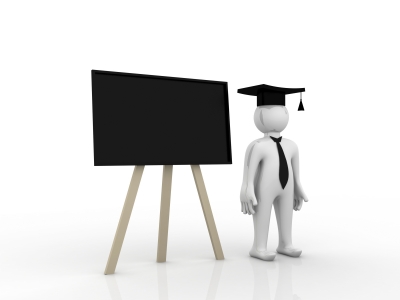 Evaluation Importance
There is plenty of literature reviews on the purposes and functionality of evaluation but the research on the instructor’s beliefs and particularly on trainee’s beliefs is limited, (Struyven, Dochy & Janssens, 2005).
However, the study of trainee’s perceptions about the evaluation has particular importance because they have significant impact on the quality of a learning program.
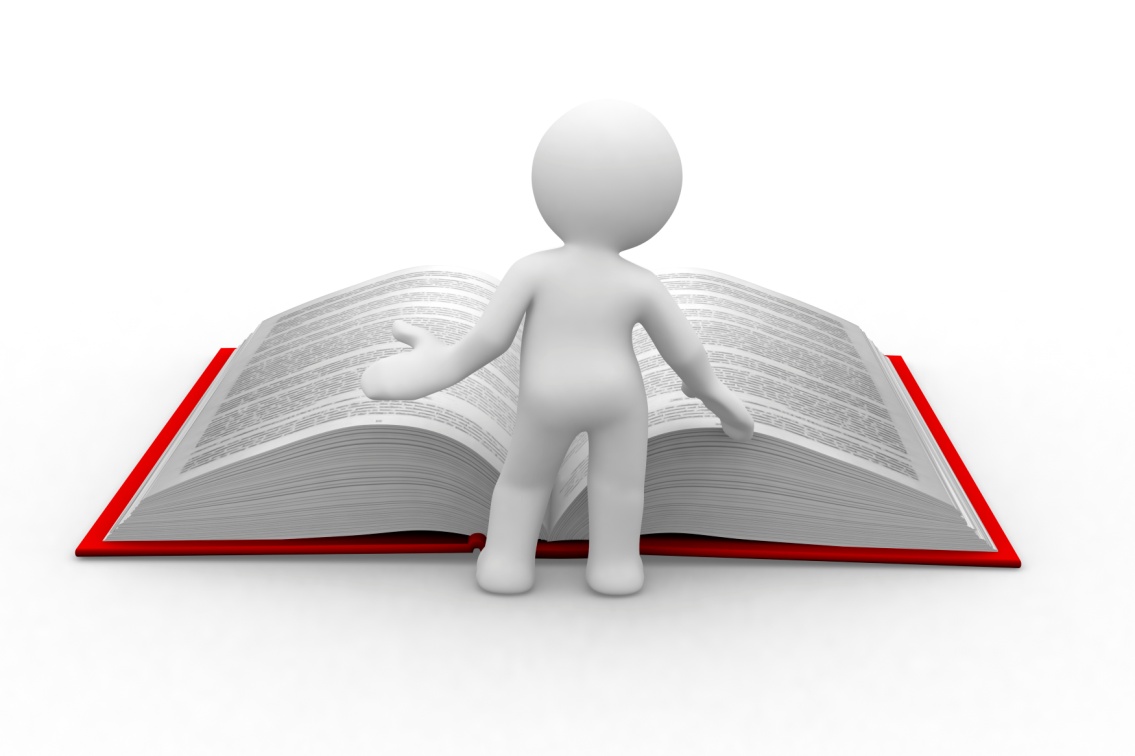 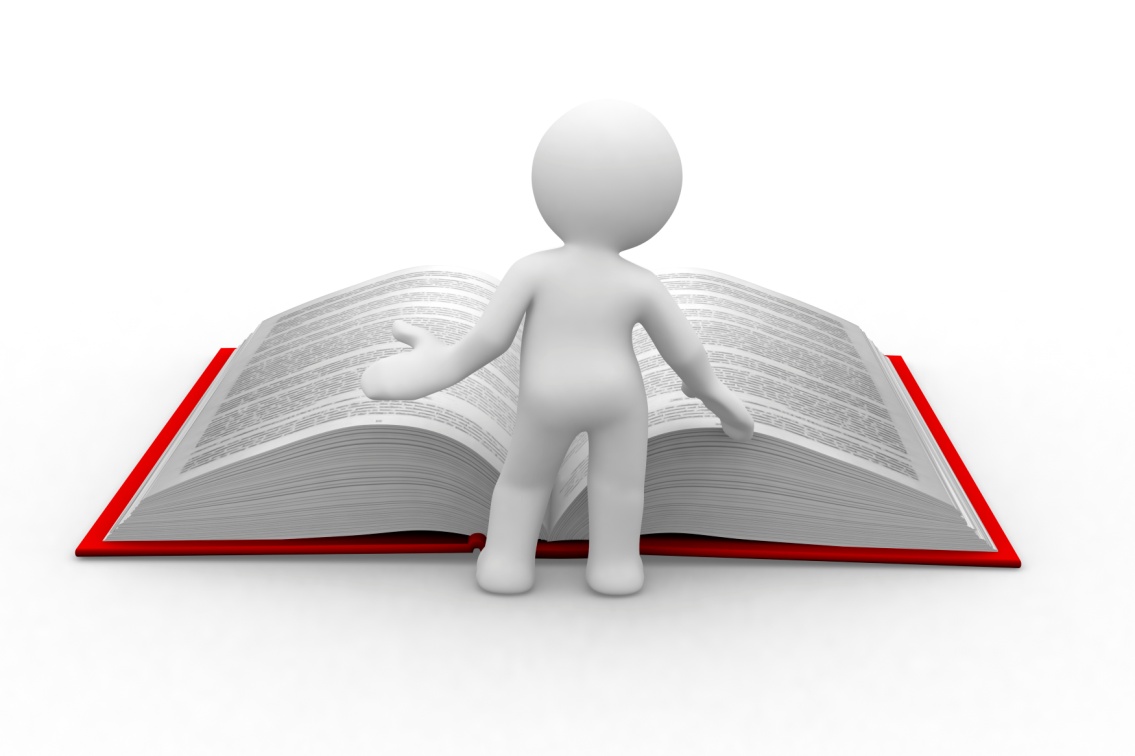 Literature Review
Numerous definitions of Formative Evaluation are identified in the literature.
Is a method that reflects all training practices that carried out in a training program by the trainer or/and trainees. Both of them are involved in this process. (Black & William,1998).
According to Van De Walle, Karp & Bay-Williams (2013), a teaching-based evaluation process that controls and regulates who learns and who does not and how the trainer could helped for his new program.
In order to be the Evaluation Formative must includes schedules for future actions. (William, 2007)
According to Sadler (1998),  formative evaluation refers to the evaluation with main target to provide feedback about trainess' performance, in order to improve and speed up their learning capability.
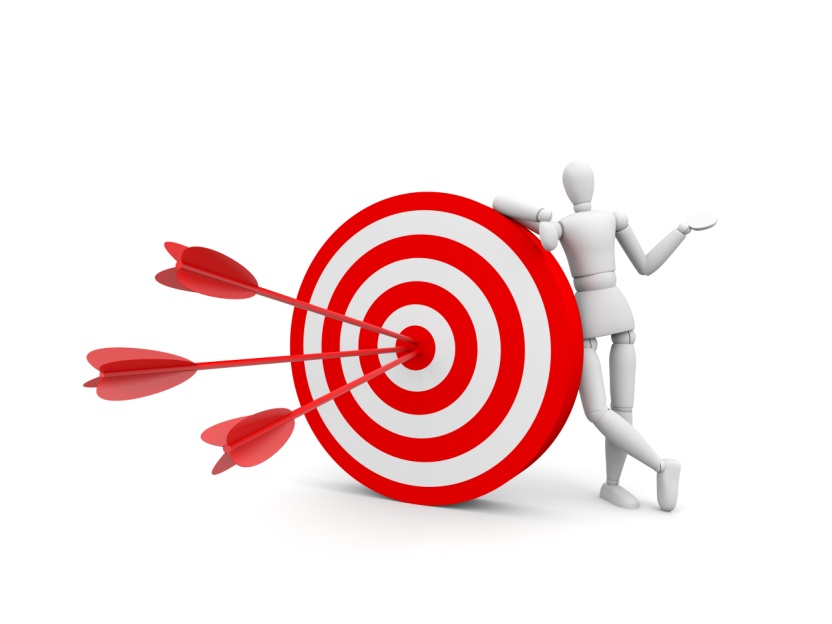 Our Case Study
In this case study a research was carried out using the technic of Formative Evaluation in order to evaluate two thematic areas with the cooperation of the program’s leaders.
The aim of the study was to extract conclusions and opinions about the program’s value, the achievement goals and the organization implementation requirements.
Our results will been feed backed to program managers and policy makers with the appropriate information which are necessary to adopt appropriate corrective interventions for programs quality improvement.
The Evaluated Program
The evaluated program is a large-scale and high-quality training project for employers, self-employees, employees of medium small and very small enterprises (SME’s) commercial and craft businesses from six cities in Greece.
As part of this project 106 training seminars took place, and 1300 trainees will be educated. 
The training activities concerned the development of small business entrepreneurship and the knowledge of IT applications. 
The project was part of Operational Program “Education and Initial Vocational Training”.
Evaluation Axes
The preparation of the Program and the Feasibility Study.
Publicity and dissemination actions.
The trainers’ readiness, the training teaching material and the way of implementing the training program.
The effectiveness of the used educational techniques.
Assessing the adequacy of the factors which involved in the project.
If the trainees were satisfied with their participation to the program and their believes that they earned benefits for their work performance.
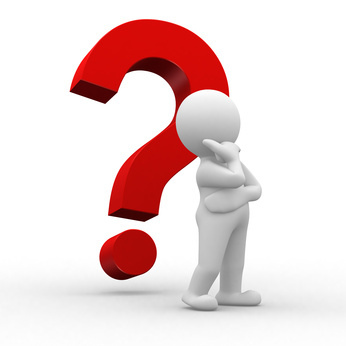 Evaluation Stages
Design the Evaluation
Investigation of Needs
Objectives Defining
Selecting the type of Evaluation
Schedule and Budget
Currying out the Evaluation
Identifying the axes & Structures
Selection of methods & techniques & data collection & analysis
Interpretation of results & suggestions
Publication of Results
Selection of recipients of the evaluation results
Writing an evaluation report
Communication of results to recipients
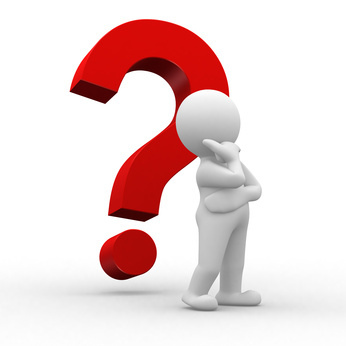 Methodology
The data collection based on field observations during the implementation of the programs
Sample interviews were conducted with the trainers and with others who involved in the program
Analysis of project implementation documents
Completion of questionnaires by trainees
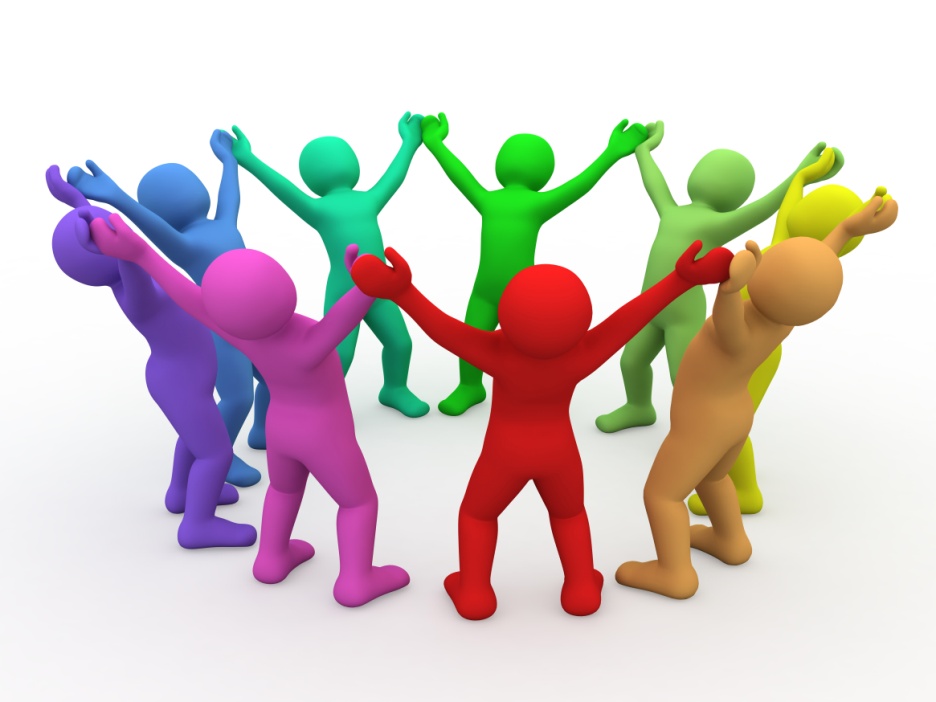 Carrying out the Evaluation (I)
Evaluating of Project Implementation and Management Guide
This is the key for the implementation and quality assurance of the project. Also examines the targets and the design according to the needs of the trainees.
Evaluating the Project dissemination
How the program Promote and Disseminate itself and what actions have been taken in order to inform the target group and how the program promoted.
Evaluating the Trainers
Τhe trainers readiness, did the use the appropriate training techniques? What about the educational material?
Carrying out the Evaluation (II)
Training Technics
How the training technics used? Were they the appropriates? What about their effectiveness and how they promoted the active involvement of trainees?
Human Resource
Quality and evaluation of administrative support, management, communication and organization. The infrastructure and the selection process of trainees.
Satisfaction of trainees
Were the trainees satisfied with their participation to the program? Could this training program  had a significant benefit in their job performance?
Evaluation Indicators
The key indicators for evaluating the project implementation and management guide as well as participants' needs are indicators for relevance and completeness.
About the teaching material evaluation the key indicator is about the adequacy of the material. If the books meet the levels of understanding and consolidation.
Satisfaction indicators were used through written comments from both trainees and trainers on apology or inadequacy about teaching material.
Participation Indicators were used in order to evaluate the trainers, the training technics that they used, the right choices and the variety of them.
Familiarity and Honestly Indicators between trainers and trainees and how the first encourage the second for participation.
Data Collection
The data collection was based on quantitative and qualitative techniques.

Field observation during the implementation of the programs using the technique of sample interviewing of trainers, administrators, managers and other involved in the program.
Analysis of project implementation documents as well as filling in questionnaires by trainees.

The purpose was to identify differences from the original design, in order to suggest proposals for achieving the original objectives and alternatives solutions.
Questionnaire & Observation
The questionnaire to trainees and trainers examines issues such as the teaching material as well as the beliefs of the trainers that the gained knowledge will be useful to their Jobs.
The observation technic applied in order to evaluated the trainers teaching efficiency and their CV’s as well.
Our structural model of Formative Evaluation
Knowledge
Aim of Formative Evaluation
Feeling
Methods
Technics of Formative Evaluation
Formative Evaluation in Education Program
Technics & Material
Exploiting Mistakes
Trainees
Trainers
People involved in Formative Evaluation
Administrators
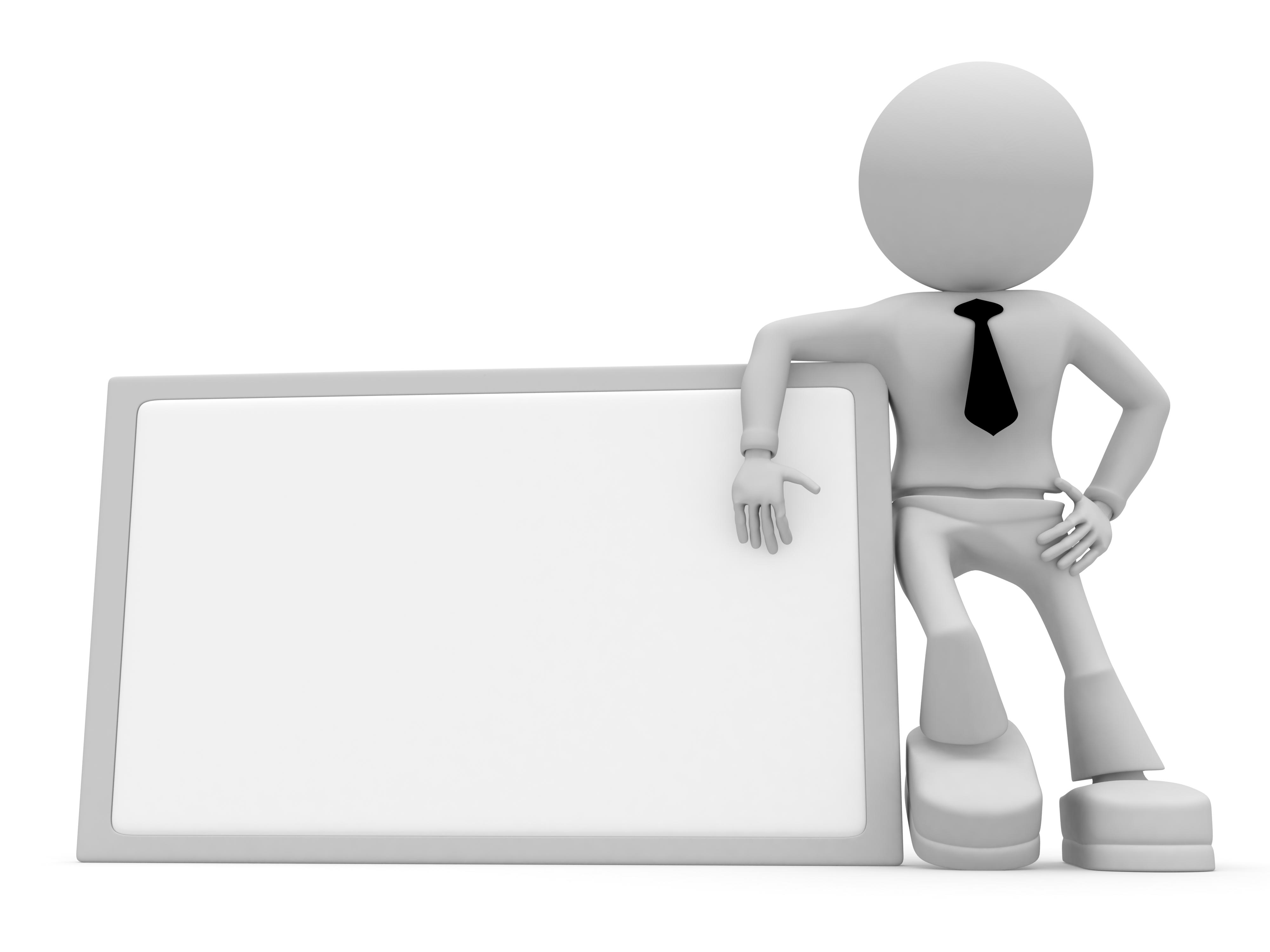 Discussion
Conclusion
[Speaker Notes: Conclusion and Discussion]
Discussion
The project's strengths and innovations highlighted, as well as malfunctions and weaknesses.
Proposals have been formulated in order these conclusions to be used for better and effectively implement future actions.
The design and implementation highlights the know-how of program executives and their partners and the long-term strategy for developing teaching programs in the field of small and medium enterprises.
Communicating the Results
The results, the conclusions and the proposals of program evaluation must be communicated to all who involved to it.
The dissemination is absolutely necessary and demonstrates the seriousness of the Project Implementing Entity.
The publication of the results of the program also includes the publication of the findings for the future actions.
Finally itt should be clearly stated and accompanied by an additional effort to motivate the awareness of the people of small and medium enterprises to participate in future educational activities.
Conclusion
The systematically study of trainers and trainees beliefs  helps to have a complete picture about the programs through the formative evaluation and how to use all this data in order to design appropriate models for development indicative practices for effective application of formative evaluation in teaching and learning.
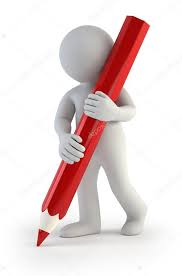 Finally … and Future Actions
Through the study of trainers beliefs combined with this of trainers as it described, make more possible the change of trainers norms and practices as well as trainees about the formative evaluation because all these relationships (trainees, trainees and teaching technics) are dynamics and two ways. (Fernandez, 1997).

Future research and similar actions must focused both to trainers and trainees beliefs in order to have a complete opinion about the use of Formative Evaluation and how it helps the training process. These beliefs could be used for designing or managing intelligent and quality models for educational programs for the effective implementation of Formative Evaluation.
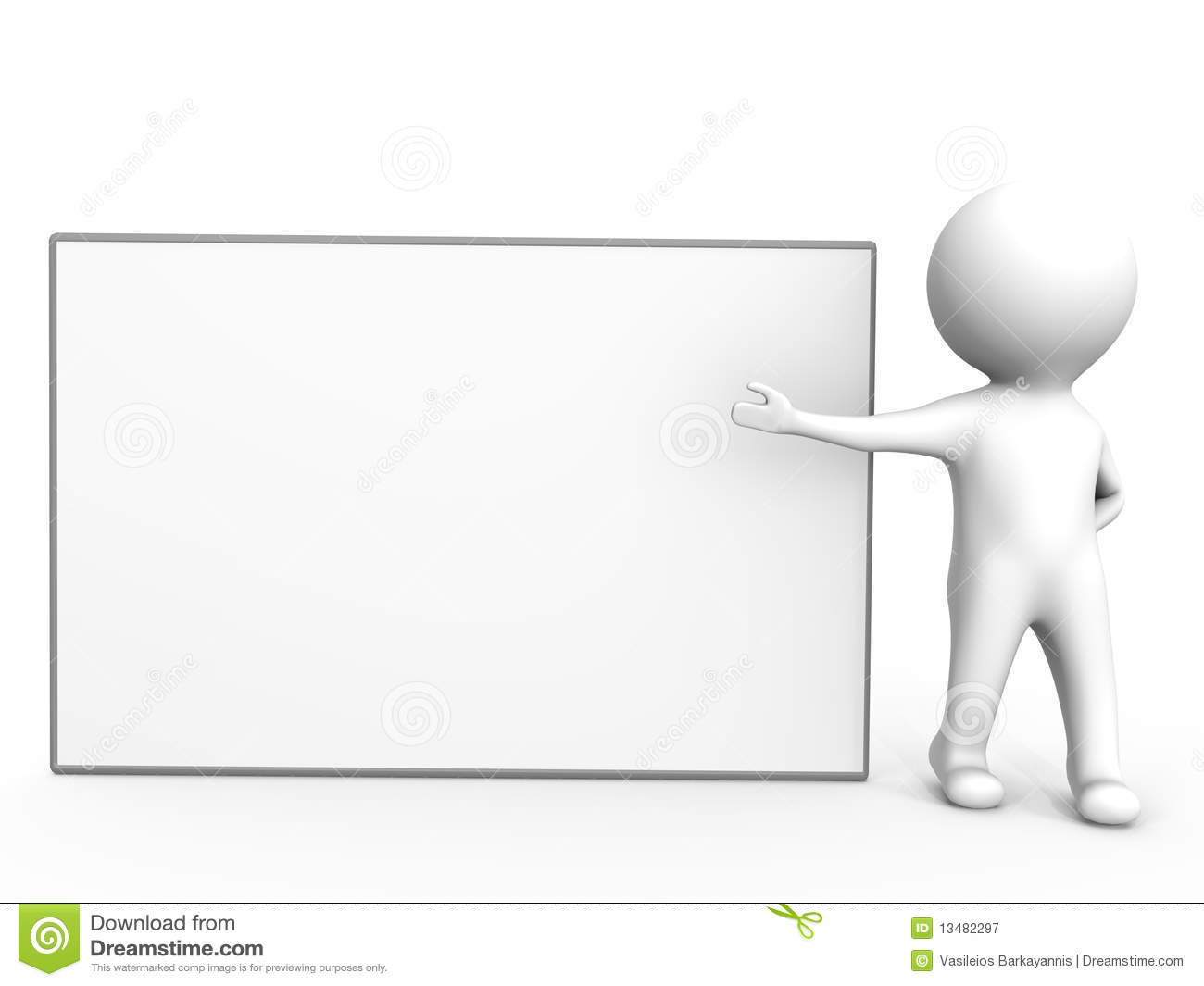 Thank you…
  …for your Attention

Any questions??
Please e-mail me …
dtsipianitis@ece.upatras.gr